What can we learn from maps?
MAPS
Do Now:
Spend 3 minutes drawing a map of something – It can be your route to school, your class schedule, the places you have lived, or anything else.  Include features that you believe will help the viewer best understand what the purpose of your map is.
What is a Map?
Based on what you have done, how would you define “map.”

Definition – diagram of an area that shows physical and/or human features.
General Reference Map
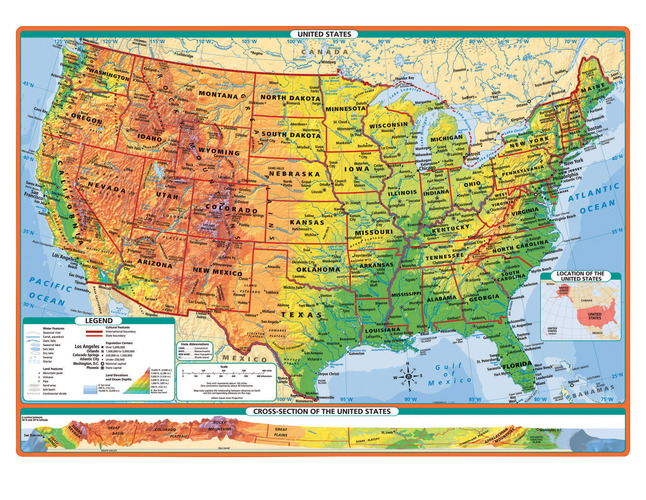 Thematic Map
emphasizes a specific subject area or theme connected to a specific geographical area.
Physical Map
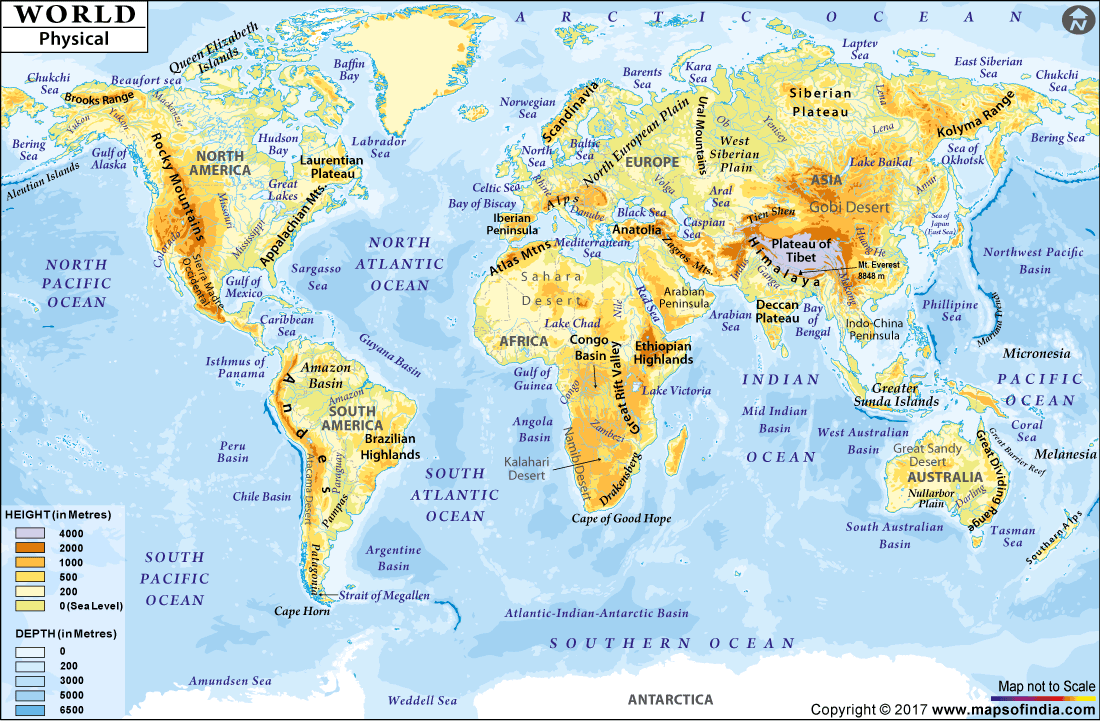 Political Map
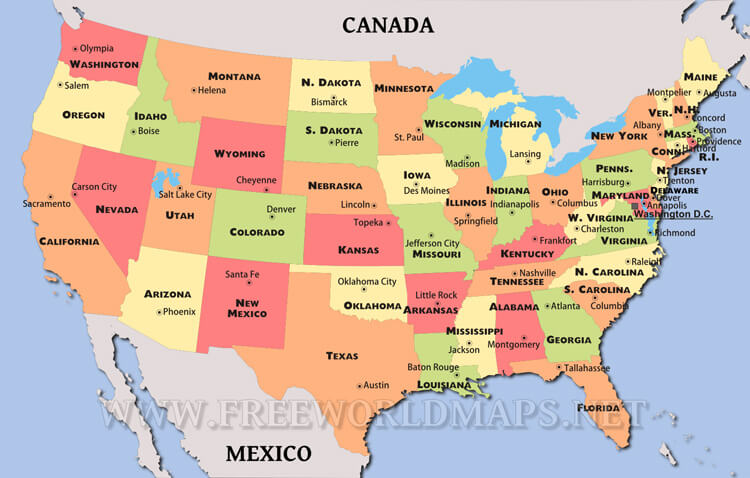 Resource Map
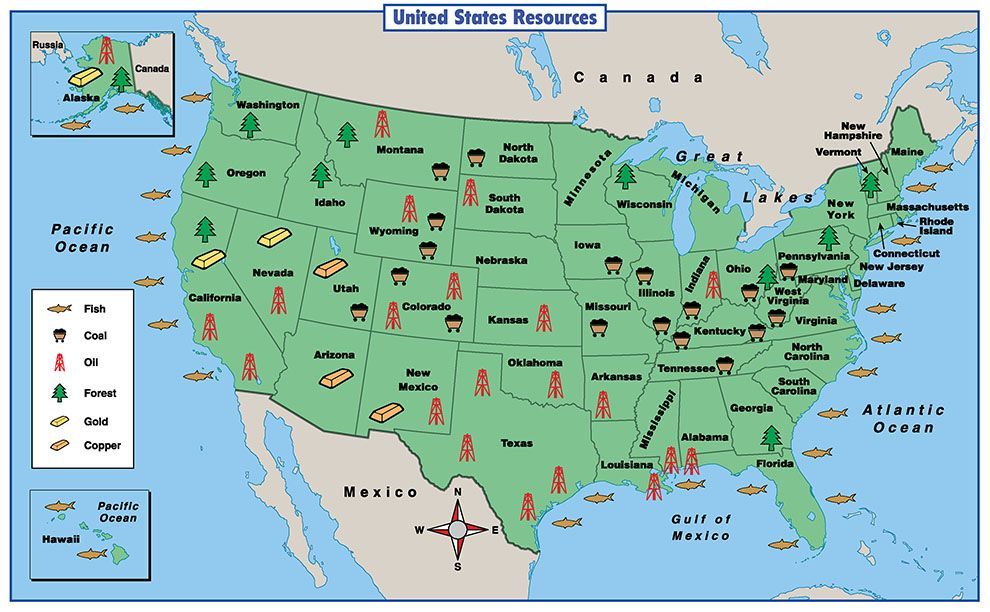 Climate Map
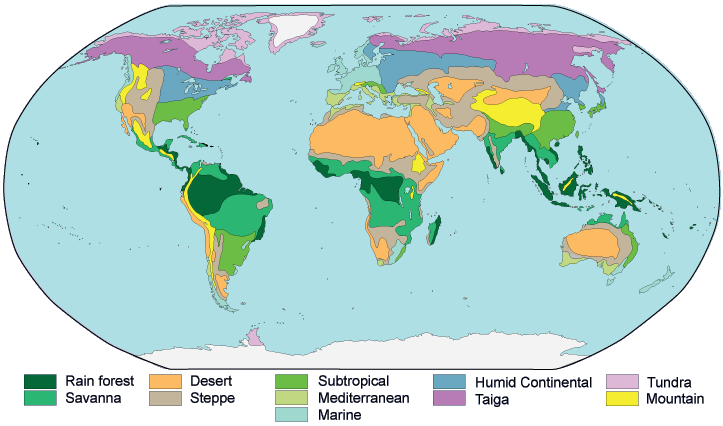 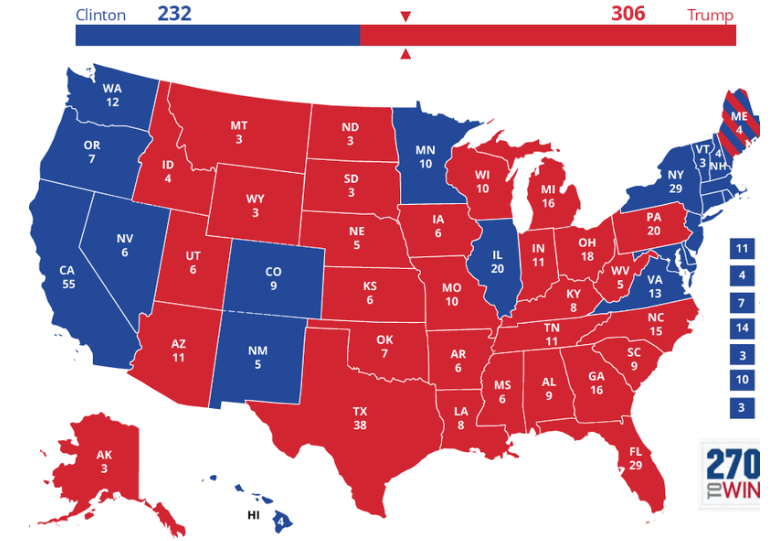 Choropleth Map
a thematic map in which areas are shaded or patterned in proportion to the measurement of the statistical variable being displayed on the map
Electoral Outcomes in 2016 Presidential Election by County
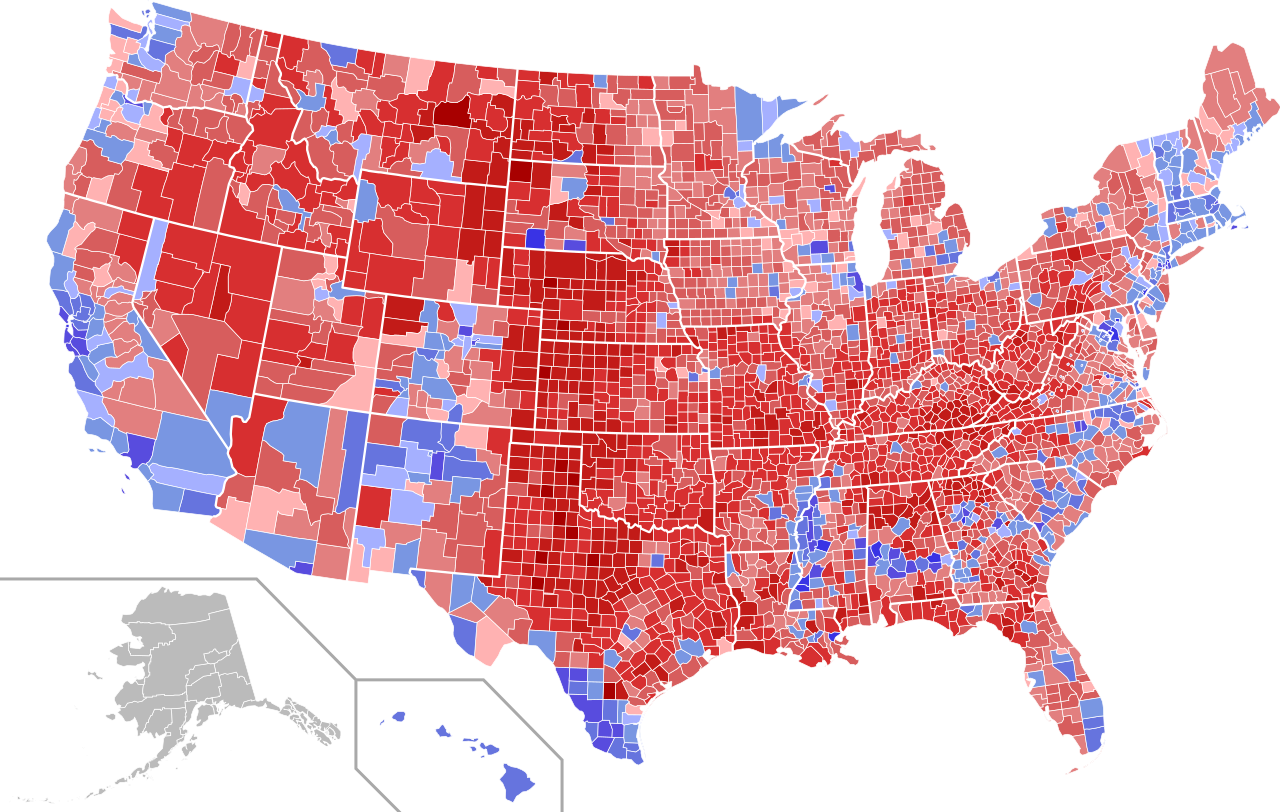 The US Population by Light Intensity
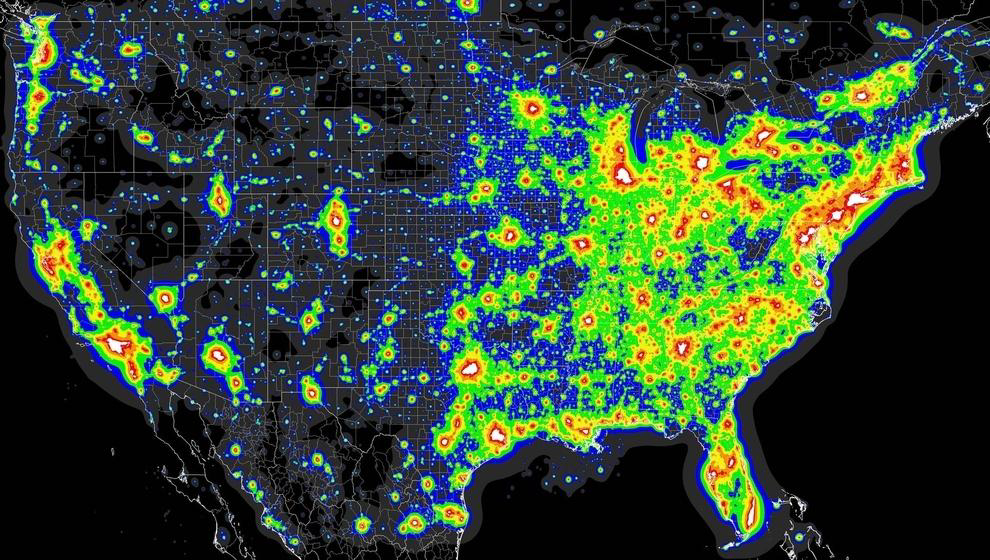 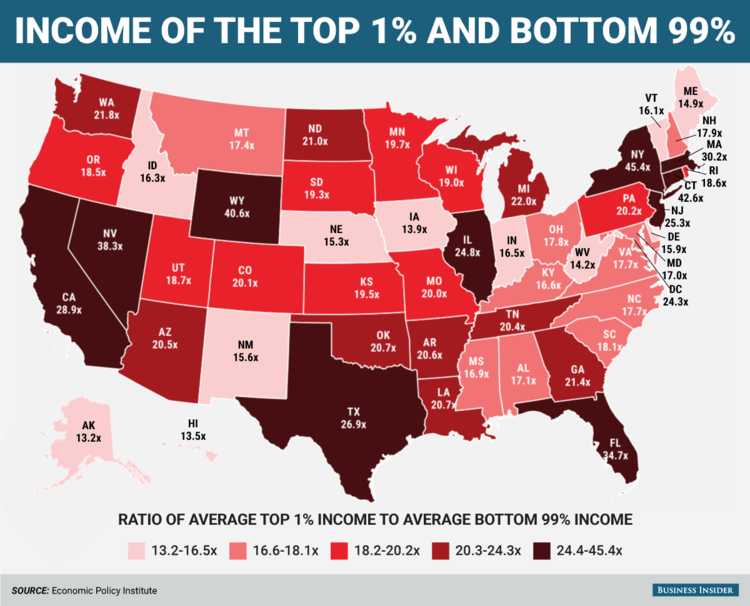 Family income of $421,926 or higher is top 1% nationally
Dot Distribution Map
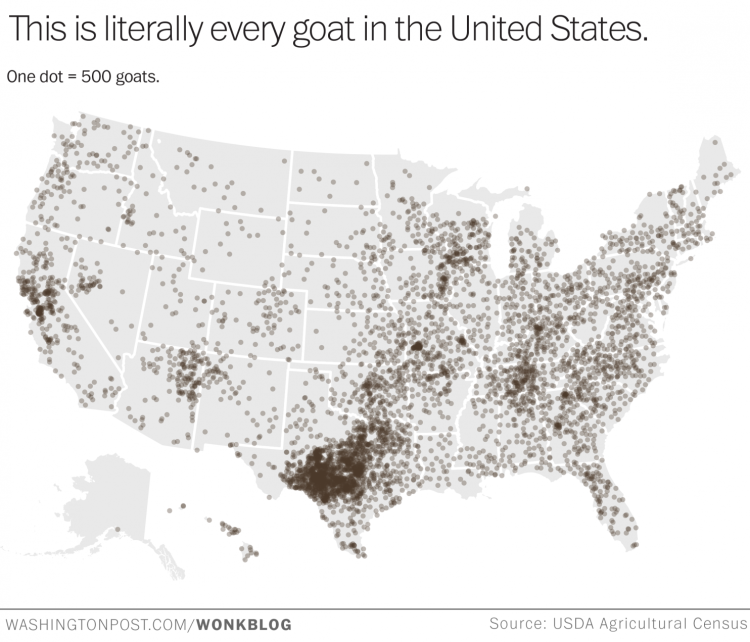 Dot Distribution (Density) Map
a map type that uses a dot symbol to show the presence of a feature or a phenomenon
Helps understand Density
One dot = 500 goats
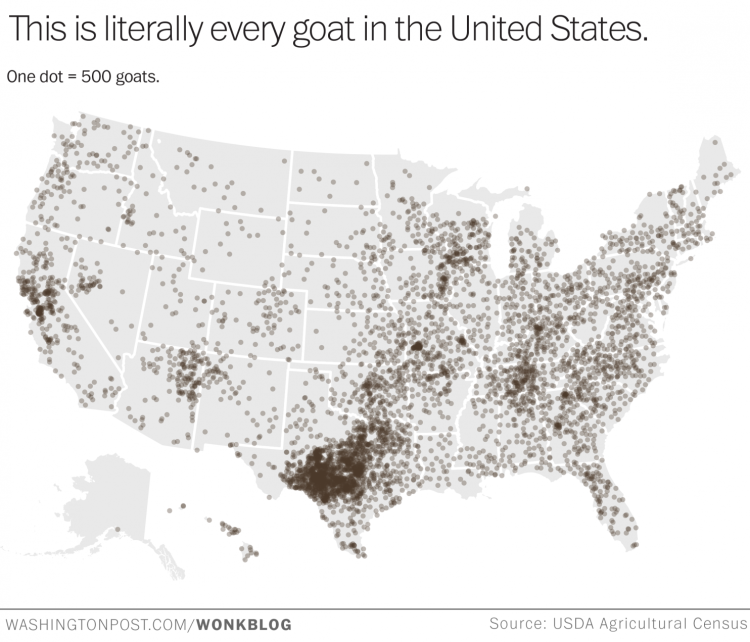 ISOLINE MAPS
The isoline representation is the most used method to visualize variations in quantitative phenomena over a particular area.  Commonly used to show temperature, precipitation,or ground elevations.
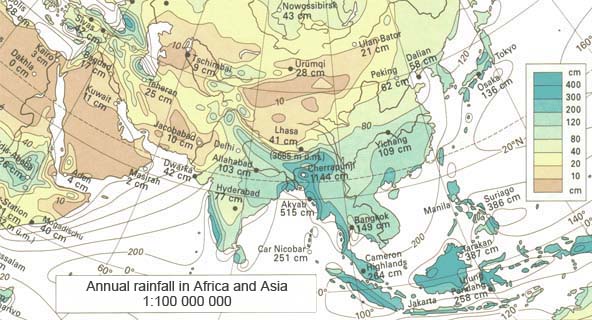 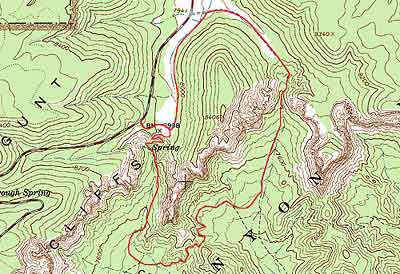 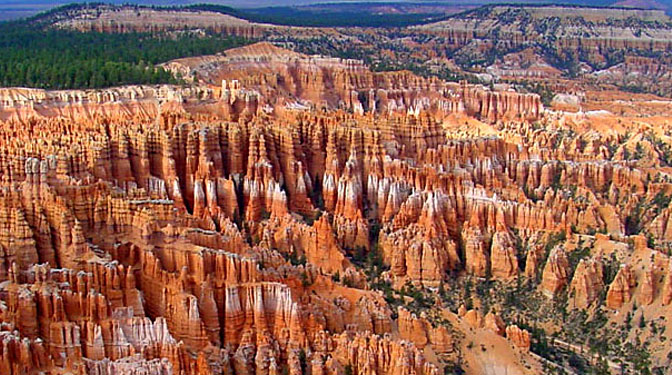 Located Charts
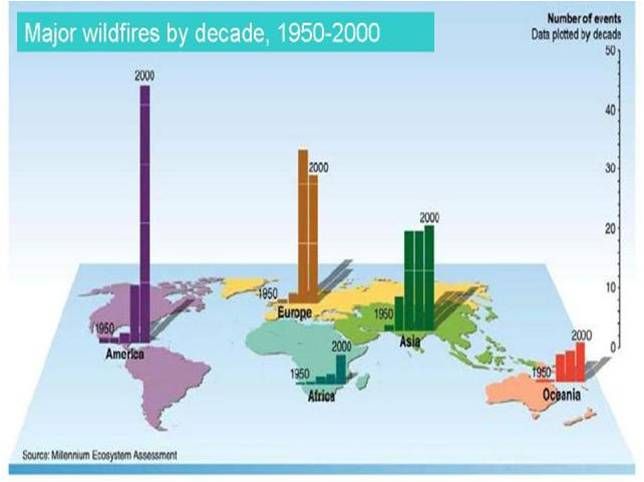 Located Chart
Bar graph, pie graph or other visual representation of data appears on map to make comparisons between places.
Highest Paid Public Employee
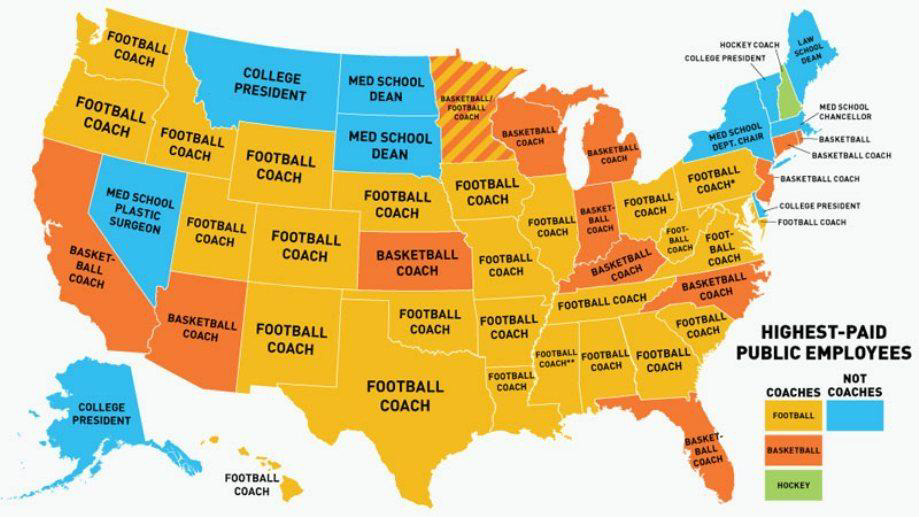 Countries with a McDonalds
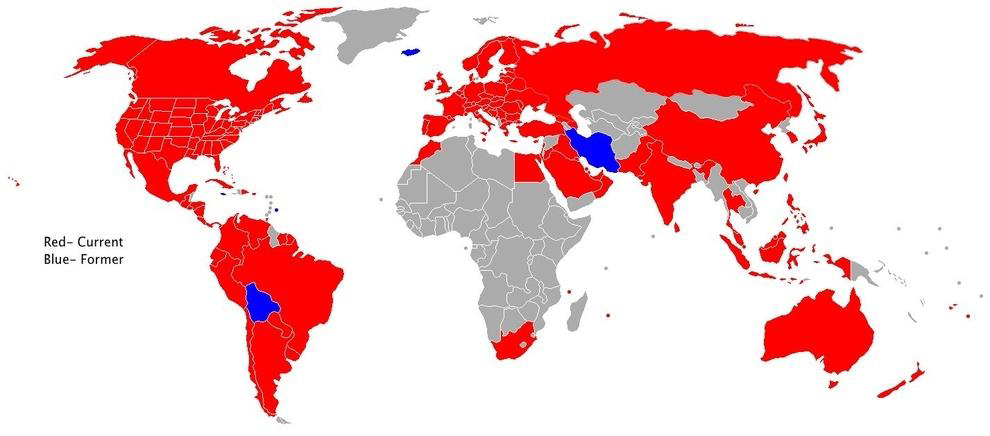 Cartogram
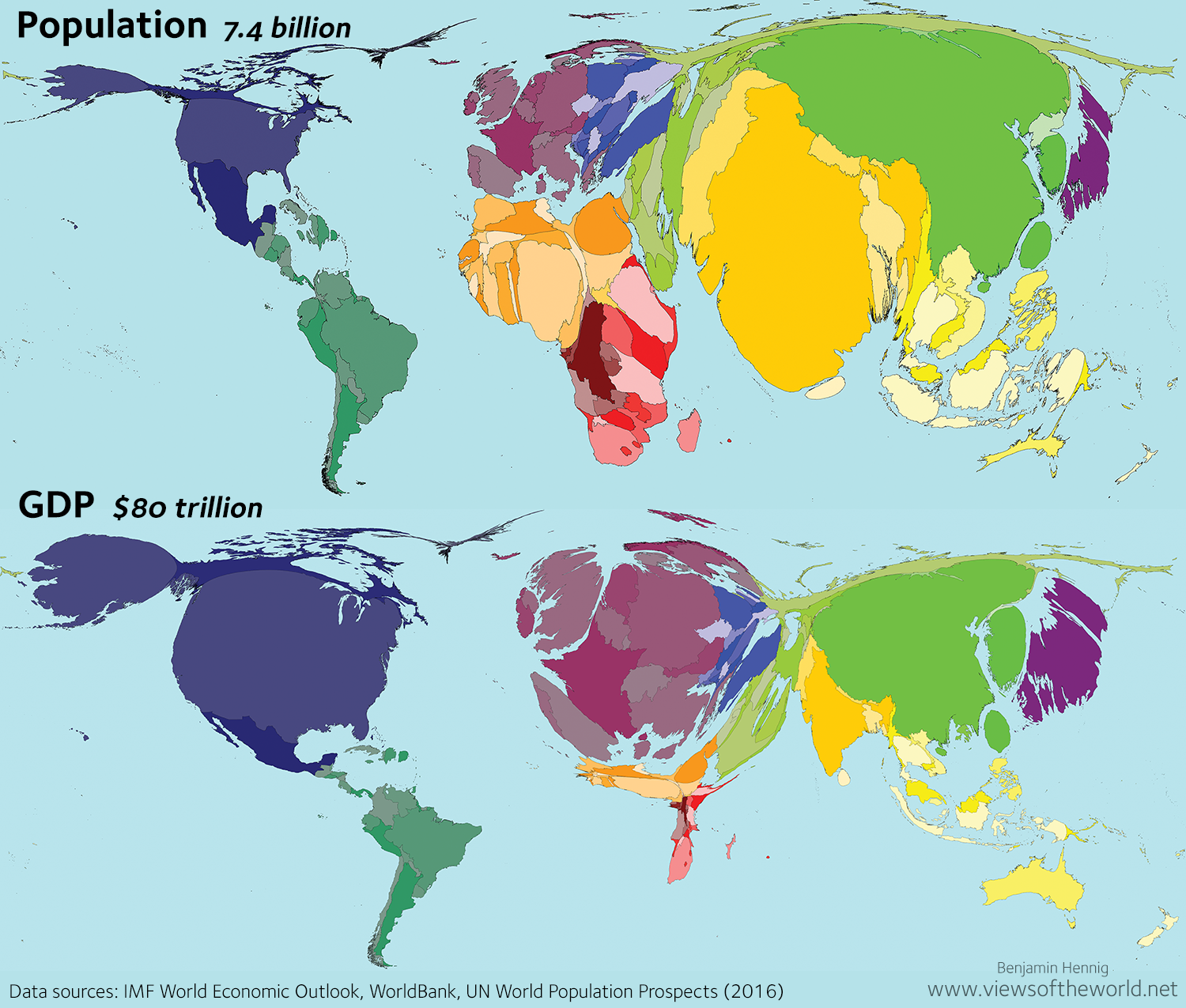 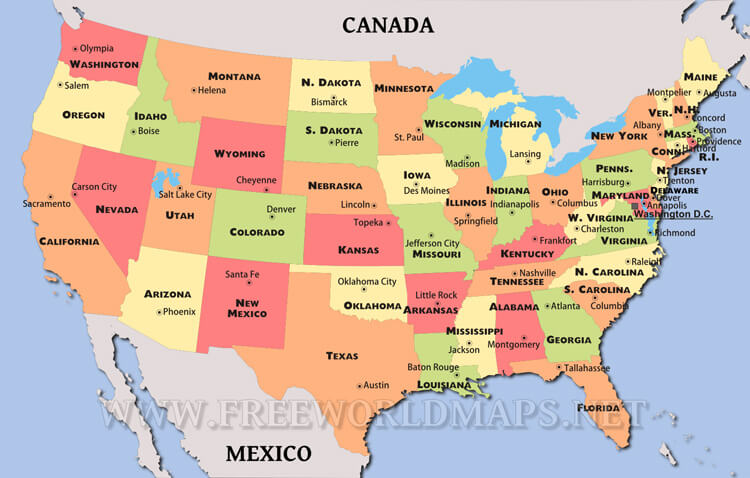 Where England has invaded
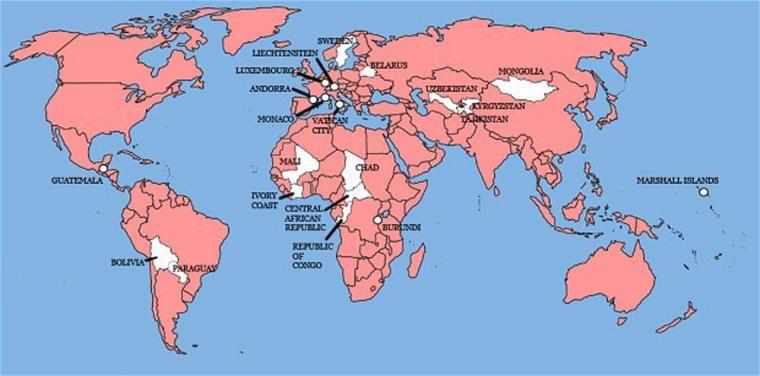 The US if Population Were Evenly Distributed
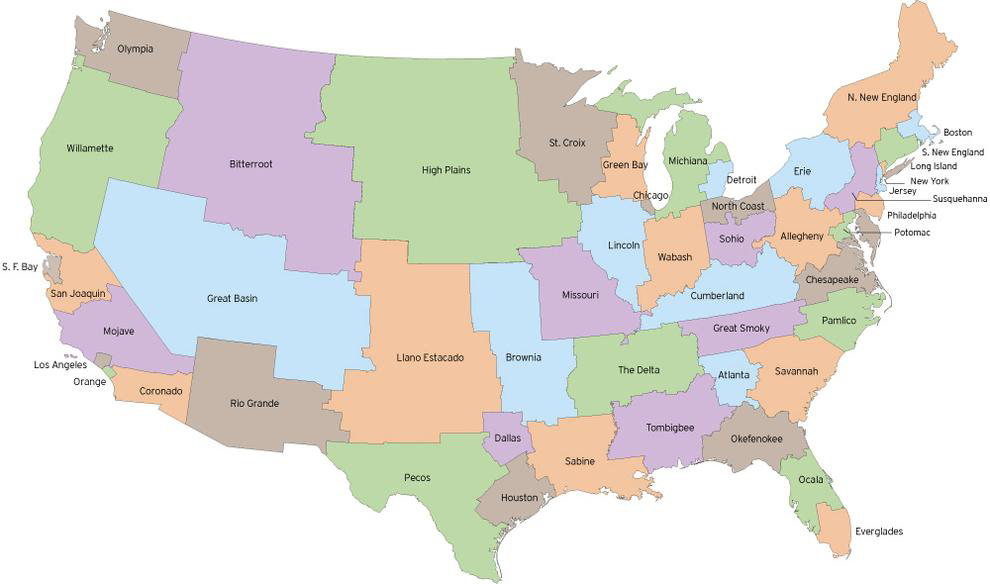 Most Popular Sport Played
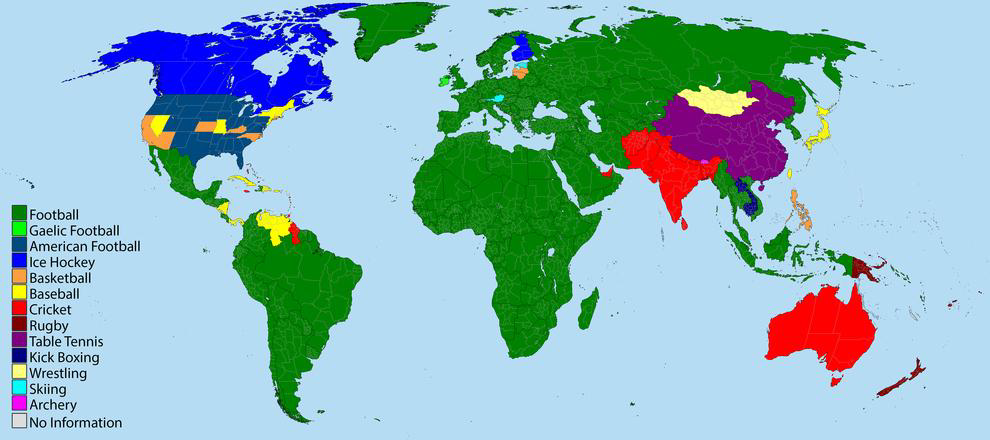 Continents With Even Population Distribution
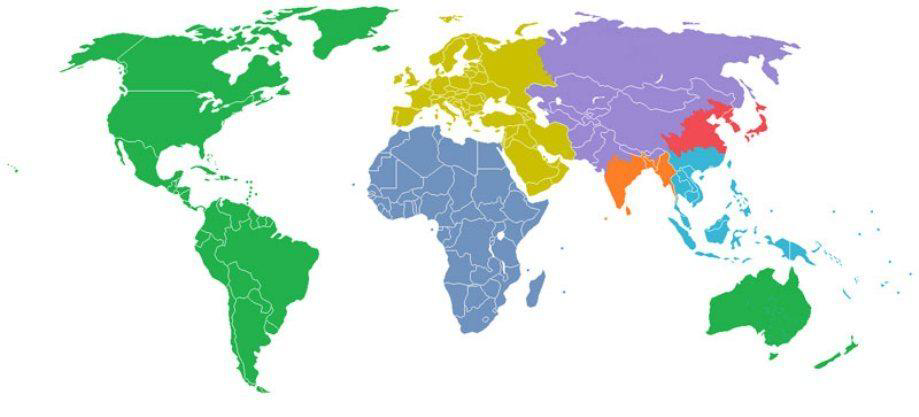 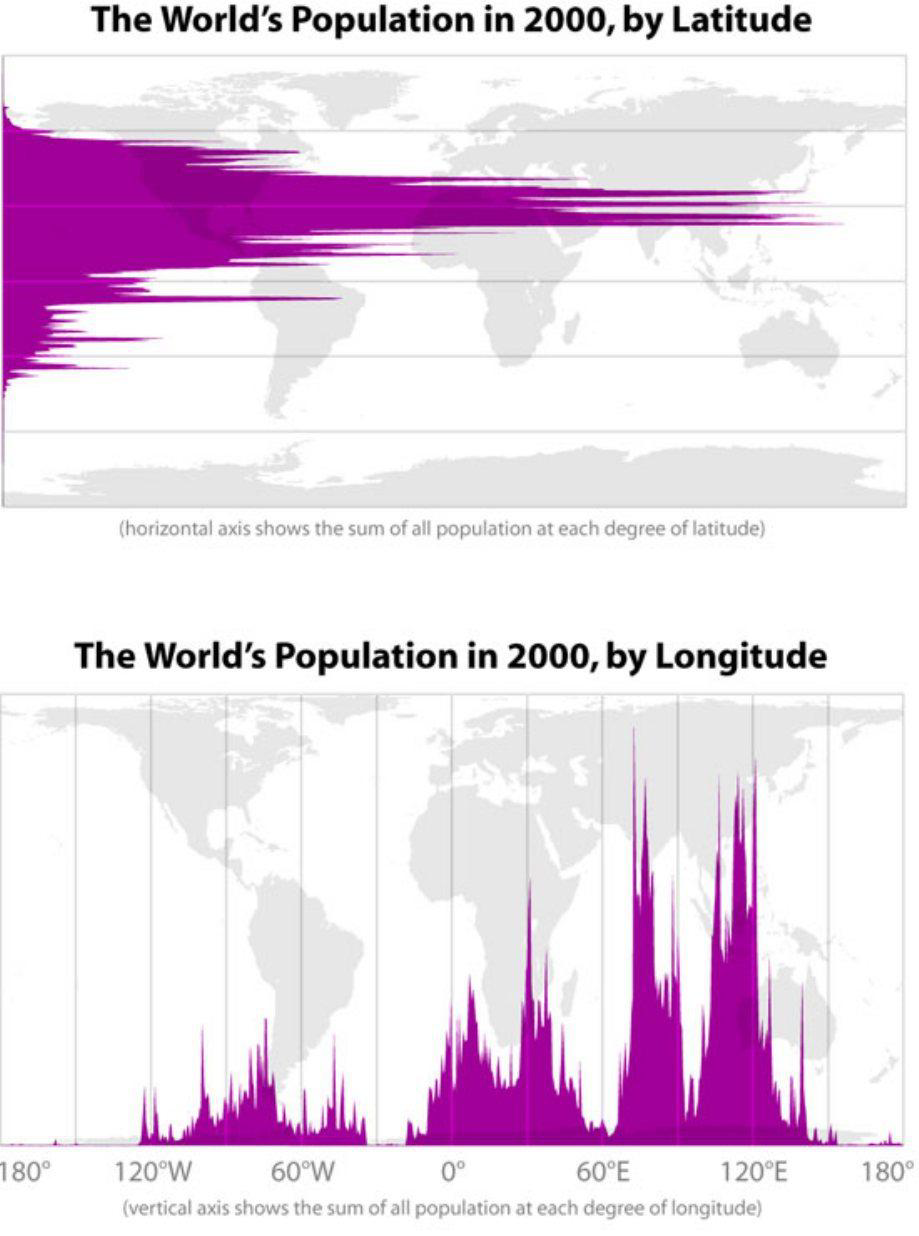 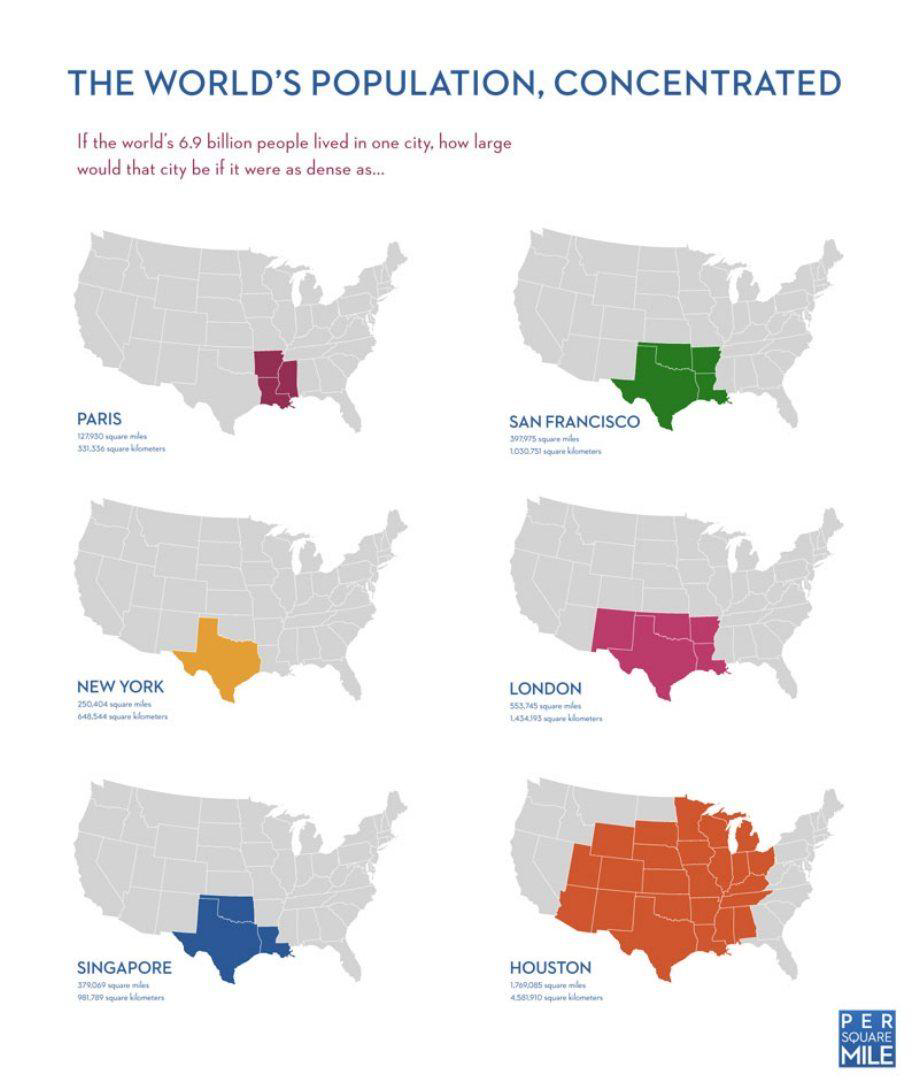 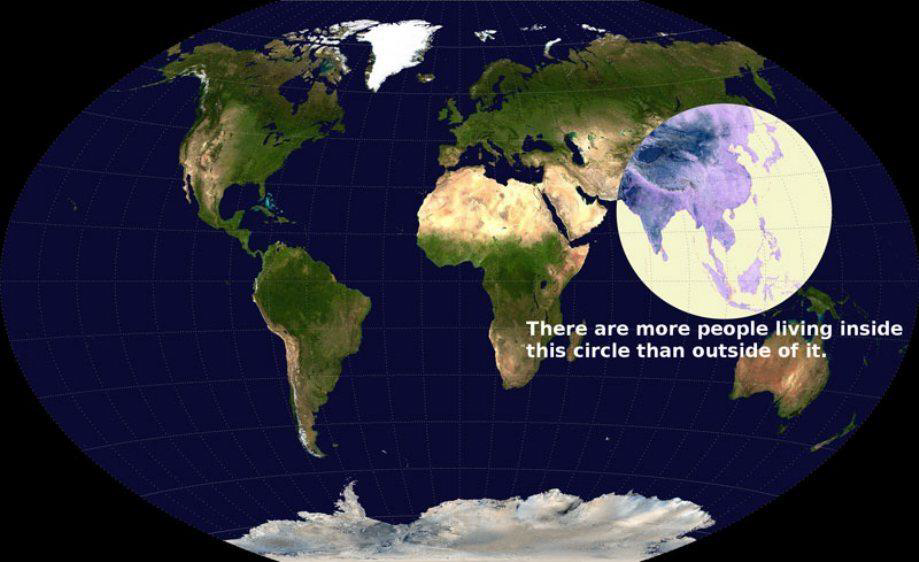 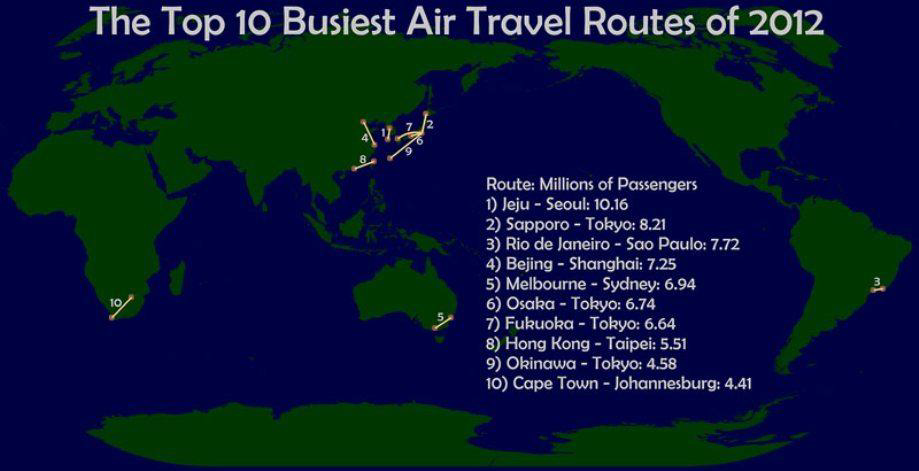 Driving on the right side or left side
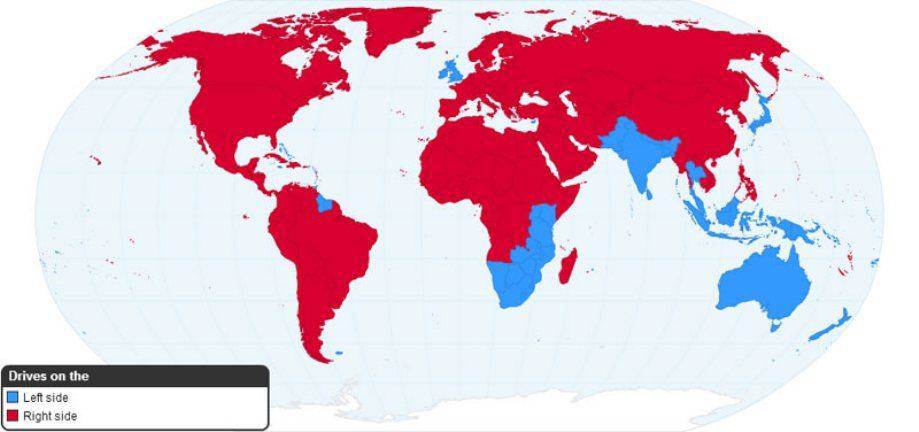